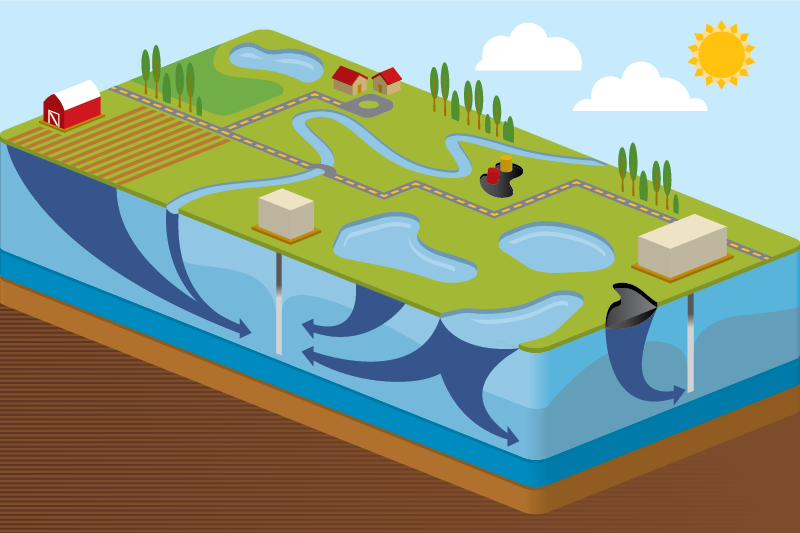 Modeling Water Treatment Using the Contaminant Transport Module
Rick Kossik
rkossik@goldsim.com
GoldSim and the Contaminant Transport Module
In order to simulate some kinds of complex systems, GoldSim has several specialized extension modules to facilitate simulation of some types of systems
The Contaminant Transport  (CT) Module is a set of specialized tools that are added to GoldSim to support complex contaminant transport simulations
The CT Module is used to simulate the movement of mass (typically contaminants) through natural (and engineered) systems
Produces predictions of mass transport rates at defined locations, concentrations in specified environmental media (e.g., water, soil), and impacts to defined human receptors (e.g., dose, health risk)
Processes that can be simulated include mixing, solubility constraints, sorption, advection, dispersion, diffusion, and chemical reactions and radioactive decay and ingrowth
In this webinar, a basic understanding of the CT Module is assumed (but we will provide a very quick review)
© GoldSim Technology Group LLC, 2019
Webinar Overview
First, we will provide a very quick and basic overview (5 to 10 minutes) of the CT Module
This webinar will then focus on two relatively simple features in the CT Module that can be used to model water treatment processes:
Specifying treatment efficiencies
Specifying solubilities and removing precipitated mass
We will also mention (but not discuss in any detail) a much more complex way to model treatment:
Integrating chemical processes directly using theoretical equilibrium and empirical relationships developed by methods outside of GoldSim (e.g., PHREEQC). 
We are working on having a stand-alone webinar that discusses this approach in detail
© GoldSim Technology Group LLC, 2019
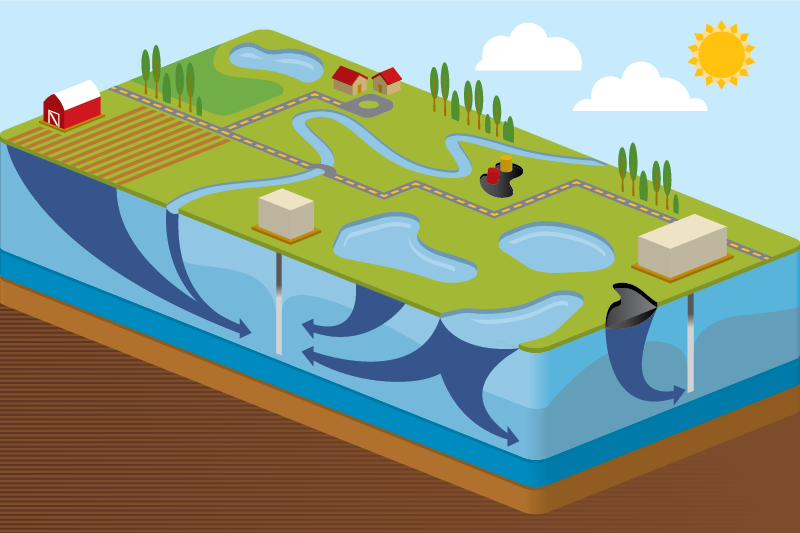 Overview of the Contaminant Transport Module
© GoldSim Technology Group LLC, 2019
Contaminant Transport Module
Adds specialized elements to facilitate simulation of contaminant transport through engineered and natural environmental systems
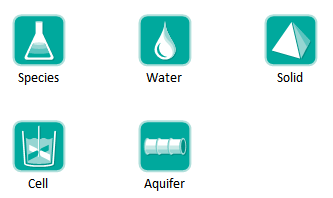 © GoldSim Technology Group LLC, 2019
Contaminant Transport Module
Provides a basic framework for modeling fate and transport of dissolved, sorbed and/or suspended contaminants through engineered and natural systems
Complexity of the model is determined by the user
While incorporating some basic physics (e.g., conservation of mass, decay and ingrowth, diffusion, partitioning), very few assumptions built into code in order to maximize flexibility
Heavily utilizes arrays
© GoldSim Technology Group LLC, 2019
Steps for Modeling Contaminant Transport
Specify species to be modeled
Specify the transport and storage media within the system to be modeled (e.g., water, air, sediment, soil)
Specify the transport pathways through which mass is transported and stored
Define the source terms (initial and/or boundary conditions)
Define the impacts of the species (e.g., dose) on defined receptors
© GoldSim Technology Group LLC, 2019
Defining Species
Species element
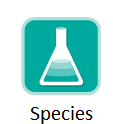 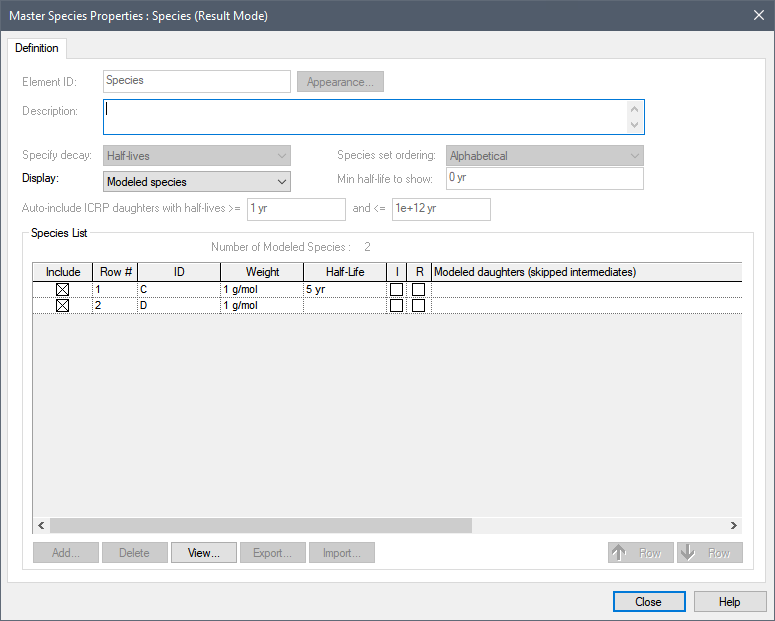 © GoldSim Technology Group LLC, 2019
Environmental Media
Basic “building blocks” of transport pathways
mass transport calculations are based largely on media properties
Two types: Fluids and Solids
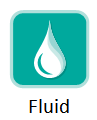 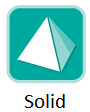 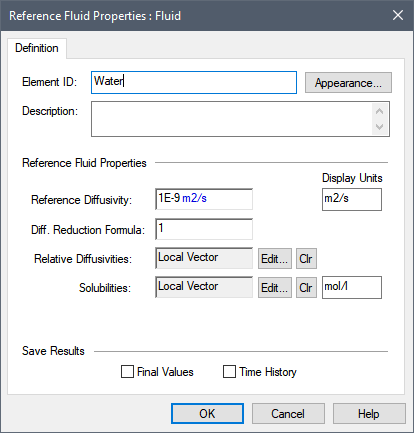 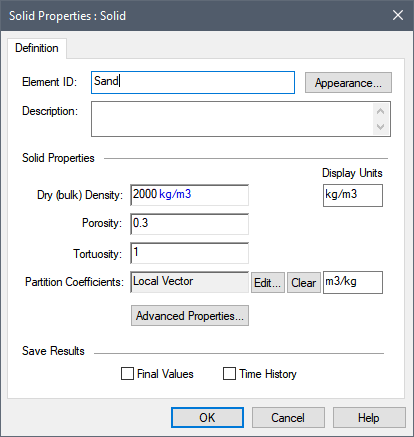 © GoldSim Technology Group LLC, 2019
Transport Pathways
Transport pathways represent those parts of the system through which species mass is transported and/or in which species mass is stored.
Tanks, ponds, aquifers, lakes, soil columns, etc.
You define the properties of the pathways, such as geometry, volume, and pathway discretization.
You define which media (e.g., air, water, sediments, rock) types are present in the pathway
© GoldSim Technology Group LLC, 2019
Transport Pathways
Pathways can be thought of as transfer functions





Each pathway type (or transfer function) assumes or represents a particular range of physical transport processes.
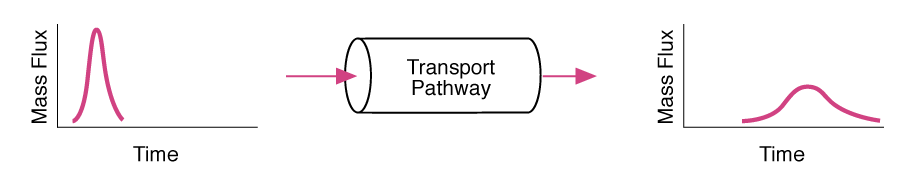 © GoldSim Technology Group LLC, 2019
Transport Pathways
You create a mass transport system by defining a network of transport pathways using mass flux links among the pathways.
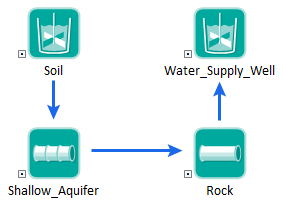 © GoldSim Technology Group LLC, 2019
Transport Pathways
GoldSim provides five type of pathways:
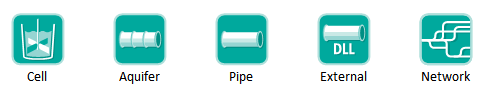 We will focus on Cells today to illustrate features to simulate water treatment
© GoldSim Technology Group LLC, 2019
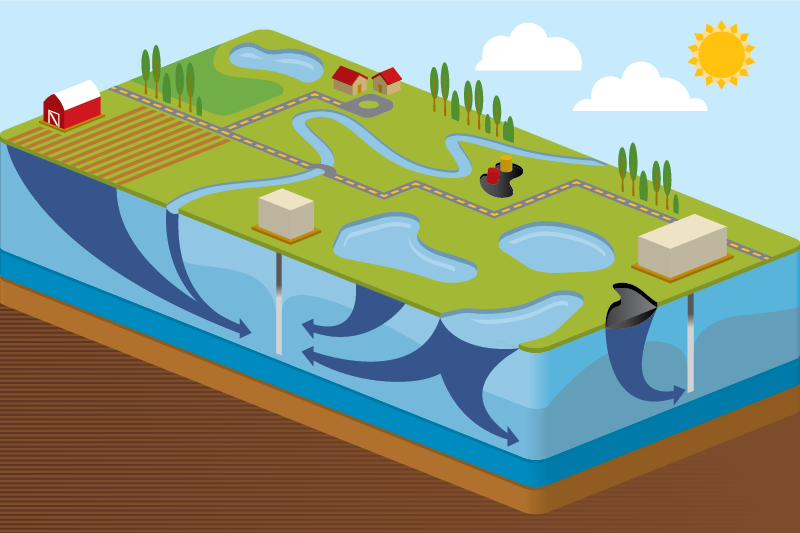 Simulating Water Treatment
© GoldSim Technology Group LLC, 2019
Cell Pathways
Act as mixing cells
Specify multiple media
always contains a single reference fluid
Mass is instantly mixed and equilibrated (partitioned between media) within cell
Solubility constraints can be imposed in cell
Can have specified initial/boundary condition
Behavior of cell network is mathematically equivalent to network of finite volumes
© GoldSim Technology Group LLC, 2019
Example: Two Inflows into a Well-Mixed Flow-Through Tank
In this model, we are only mixing two incoming streams of water (no treatment)
Tank holds 10 m3 of water
Initially concentration in the tank is 0 g/m3
Inflow1: 0.5 m3/day of water with concentration of Fe and Zn of 1 g/m3
Inflow2: 0.5 m3/day of water with concentration of Fe and Zn of 2 g/m3
1 m3/day of water is discharged (volume stays constant)
System 1
0.5 m3/day
Mixing Tank
Sink
1 m3/day
System2
0.5 m3/day
© GoldSim Technology Group LLC, 2019
Equation Solved by GoldSim
© GoldSim Technology Group LLC, 2019
Modeling Treatment
We would like to treat the water entering the mixing tank
GoldSim provides two simple ways to model treatment:
Approach #1: Define a treatment efficiency, that represents the fraction of incoming mass that is removed from system.
Approach #2: Define solubilities for species in the treatment tank, and remove all precipitated mass from the system. 
There is also a much more complex (and potentially much more realistic) way to model treatment:
Approach #3: Integrate chemical processes directly using theoretical equilibrium and empirical relationships developed by methods outside of GoldSim (e.g., PHREEQC). 
We will point to some examples of Approach #3 in our Model Library, but will not discuss in any detail today.  Instead we will focus on Approaches #1 and #2.  These are simple approaches that can be appropriate in many instances.
© GoldSim Technology Group LLC, 2019
Approach #1: Defining Treatment Efficiencies
Define a treatment efficiency, that represents the fraction of incoming mass that is removed from system
Mass Sink
Upstream System 1
X g/day
(X + Y) * Treatment Efficiency
Treatment Tank
Upstream System 2
Downstream System
Y g/day
Mass Removal Rate = Mass Inflow Rate * Fraction
© GoldSim Technology Group LLC, 2019
Approach #1: Defining Treatment Efficiencies
Define two different outflows from the tank:
Existing outflow that represents treated water leaving tank
New outflow that represents the treatment process
Defined by specifying “Fraction_of_Inflows” instead of an actual Medium
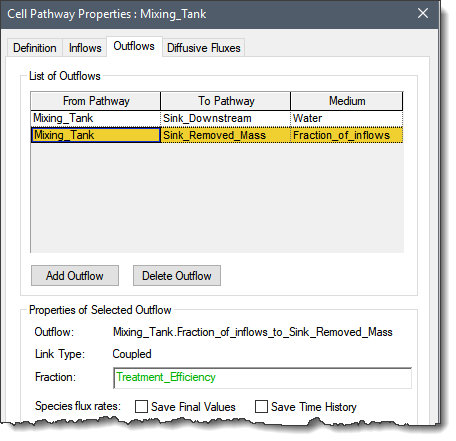 Must define all incoming flows as “Normal” links rather than “Coupled” links
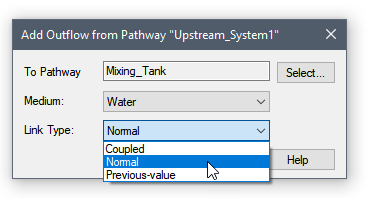 Mass Removal Rate = Mass Inflow Rate * Fraction
© GoldSim Technology Group LLC, 2019
Approach #2: Defining Solubilities and Remove Precipitated Mass
Define solubilities for species in the treatment tank, and remove all precipitated mass from the system.
Solubilities defined locally in treatment tank
Mass Sink
Upstream System 1
X g/day
Precipitated mass flushed out
Treatment Tank
Upstream System 2
Downstream System
Y g/day
Q*Solubility
© GoldSim Technology Group LLC, 2019
Approach #2: Defining Solubilities and Remove Precipitated Mass
Define solubilities in the tank locally (by cloning the Fluid element)
Define two different outflows from the tank:
Existing outflow that represents treated water leaving tank
New outflow that represents the treatment process
Defined by specifying “Precipitate_transfer_rate” instead of an actual Medium
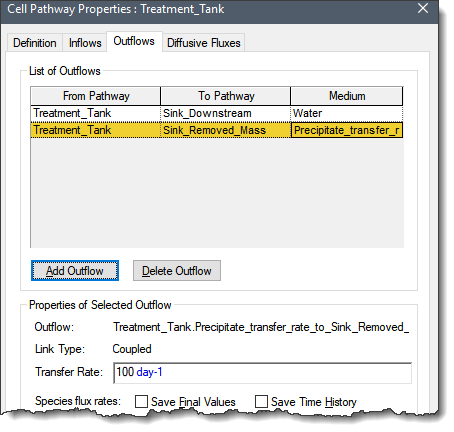 Any precipitated mass is removed based on a specified fractional rate.  Specifying a high fractional rate effectively removes it immediately
© GoldSim Technology Group LLC, 2019
Approach #3: Simulating Treatment Processes Using Geochemical Equilibrium Models
Integrate chemical processes directly using theoretical equilibrium and empirical relationships developed by methods outside of GoldSim (e.g., PHREEQC).
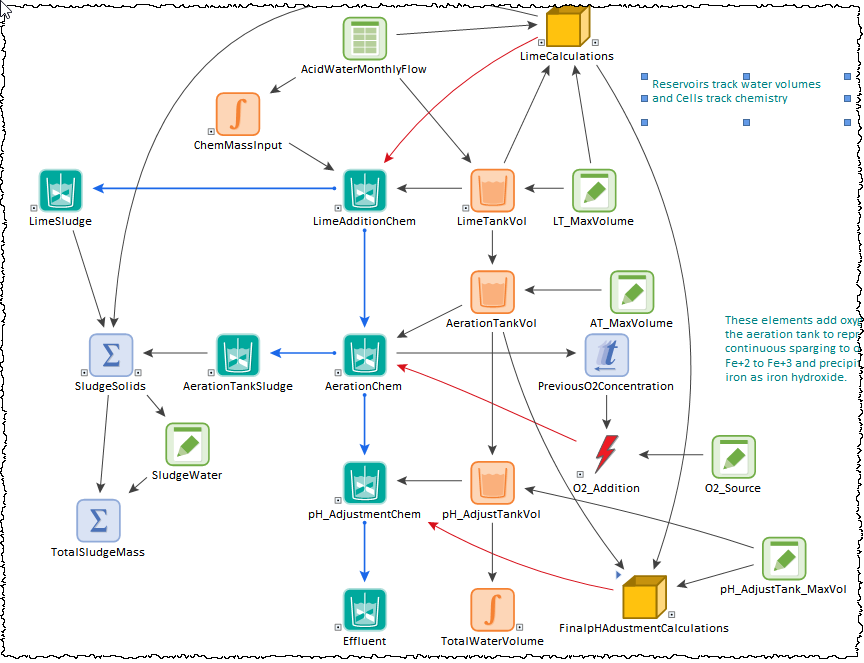 This example simulates some of the major chemical processes that occur in a water treatment plant designed to neutralize and remove metals from an influent water typical of acid mine drainage. These processes require lime and air addition to the water and produce sludge. 

Requires geochemical expertise and careful coupling of GoldSim to external code
© GoldSim Technology Group LLC, 2019
Approach #3: Simulating Treatment Processes Using Geochemical Equilibrium Models
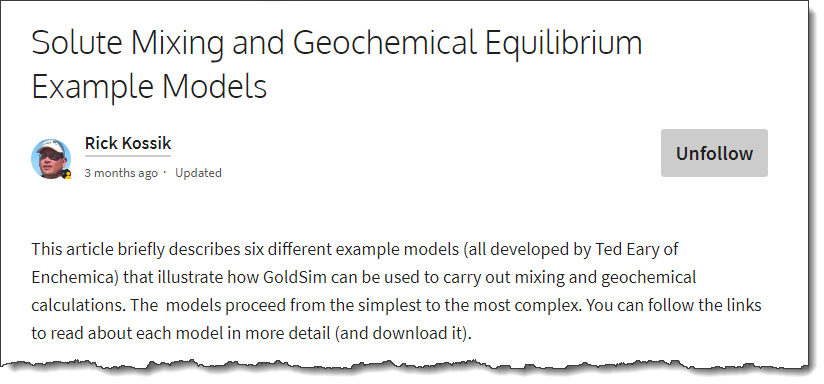 https://support.goldsim.com/hc/en-us/articles/360011433454-Solute-Mixing-and-Geochemical-Equilibrium-Example-Models
© GoldSim Technology Group LLC, 2019
Summary
The Contaminant Transport Module provides a number of features to model treatment processes within an environmental system
Two very simple (but powerful) approaches:
Approach #1: Define a treatment efficiency, that represents the fraction of incoming mass that is removed from system.
Approach #2: Define solubilities for species in the treatment tank, and remove all precipitated mass from the system. 
If these simple approaches are not sufficient, you can integrate chemical processes directly using theoretical equilibrium and empirical relationships developed by methods outside of GoldSim (e.g., PHREEQC). 
This, of course, is much more complex and requires significantly more effort
Examples are provided in the GoldSim Model Library
© GoldSim Technology Group LLC, 2018